Автомодель 1:10 HIMOTO E10
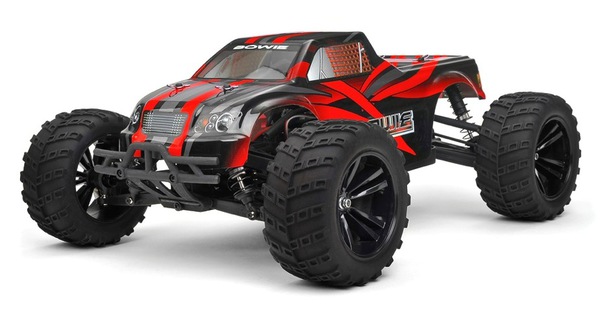 https://distributions.com.ua/brands/himoto
[Speaker Notes: * Пример, Планшеты Bravis]
Содержание
https://distributions.com.ua/brands/himoto
[Speaker Notes: Ключевые особенности товарной группы – до 3 страниц
Инновационные разработки – до 2 страниц
Обновления модельного ряда – до 2 страниц
Ассортимент: сравнение моделей – до 3 страниц]
Ключевые отличительные особенности товарной линейки
Общие преимущества
-Оригинальный яркий дизайн кузова-Ярко выделяется среди других моделей
Яркий дизайн
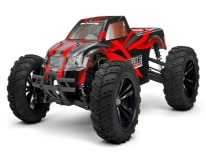 -Маслонаполненные амортизаторы-Подвеска отлично отрабатывает неровности  дороги
Масляные амортизаторы
фото
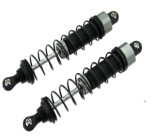 -Защита электроники от пыли и влаги-Можно ездить по песку и лужам. Дождь и снег - теперь не помеха.
Защита от
 пыли и влаги
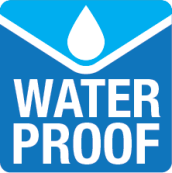 -Постоянный полный привод-Позволяет преодолевать любое бездорожье и не терять контроль над моделью
Полный привод
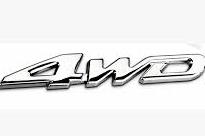 [Speaker Notes: Максимальный размер фото: ВхШ= 3 см х 3 см*Общие – те, которые применяются во всех моделях*Технология – отличительная техническая характеристика* Преимущества – возможности по сравнению с другими моделями* Выгоды – польза, результат для клиента, основанная на мотивах покупки: Удобство, Функциональность, Престиж, Дизайн, Надежность, Практичность, Экономичность]
Ключевые отличительные особенности товарной линейки
Дополнительные преимущества
-Мощный сервопривод с усилием 3кг.-Позволяет активно рулить моделью.
- E10MTr, E10XBb, E10XTr, E10SCb.
Сервопривод 3кг
фото
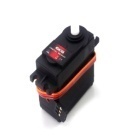 Двигатель 550
                  класса
-Мощный двигатель 550-го класса.
-Разгоняет модель до 45км/час.
- E10MTr, E10XBb, E10XTr, E10SCb.
фото
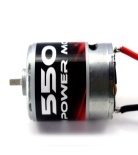 -Съемный NiMh аккумулятор на 2000 mAH.-Можно увеличить время работы модели, установить аккумуляторы повышенной емкости.
- E10MTr, E10XBb, E10XTr, E10SCb.
Аккумулятор 
                     2000 mAH
фото
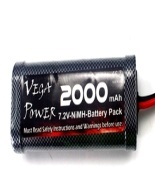 Алюминиевый 
                 Тюнинг
-Алюминиевые улучшенные запчасти.-Позволяет усилить модель, улучшить ходовые качества.
- Доступен для всего модельного ряда.
фото
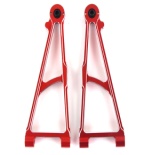 [Speaker Notes: Максимальный размер фото: ВхШ= 3 см х 3 см* Дополнительные – те, которые применяются в определенных моделях либо серии моделей
*Технология – отличительная техническая характеристика* Преимущества – возможности по сравнению с другими моделями* Выгоды – польза, результат для клиента, основанная на мотивах покупки: Удобство, Функциональность, Престиж, Дизайн, Надежность, Практичность, Экономичность]
Инновационные разработки
Двухдисковое
                    сцепление
фото
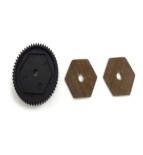 Стальные 
Дифференциалы
фото
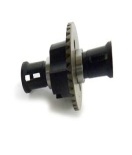 Увеличенный 
Протектор
фото
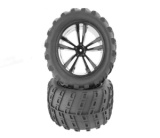 Аппаратура 
управления 
                          2.4Ghz
фото
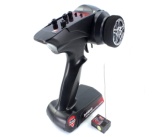 [Speaker Notes: * Максимальный размер фото: ВхШ= 3 см х 3 см* Название – оригинальное название разработки, технологии, программы…* Результат – выгода для клиента, которую он получает при использовании этой возможности* Слова-связки – описание действия, которое приводит к результату. Примеры: позволяет, поддерживает, обеспечивает, выполняет…]
Ассортимент: сравнение моделей
[Speaker Notes: * Критерии выбора – ключевые характеристики при принятии решения покупателем]
Ассортимент: сравнение моделей
[Speaker Notes: * Критерии выбора – ключевые характеристики при принятии решения покупателем]